CORRECCIÓ EXERCICIS
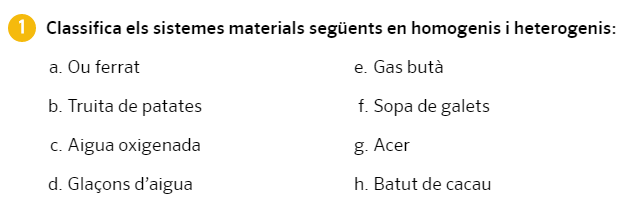 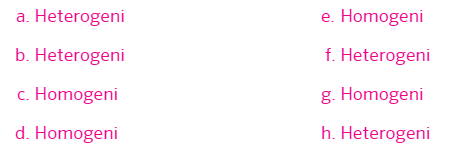 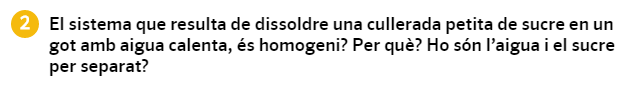 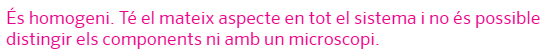 CORRECCIÓ EXERCICIS
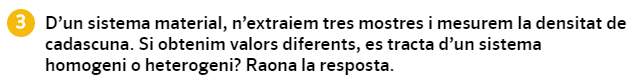 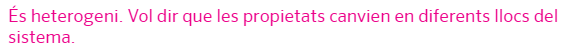 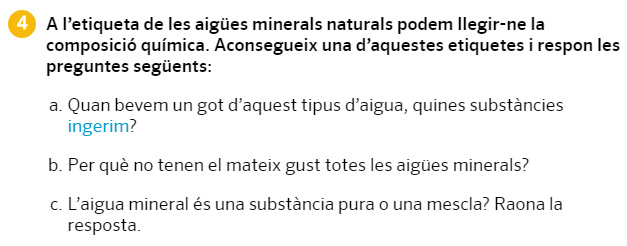 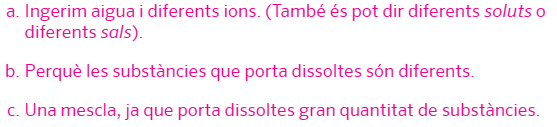 CORRECCIÓ EXERCICIS
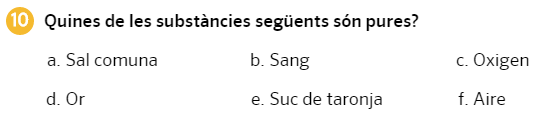 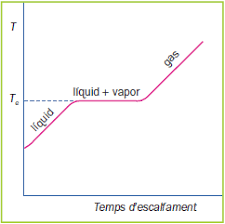 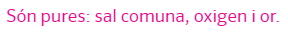 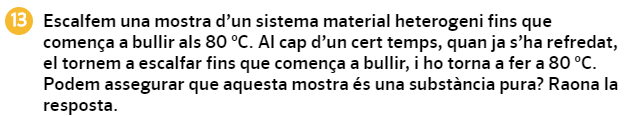 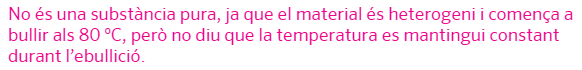 CORRECCIÓ EXERCICIS
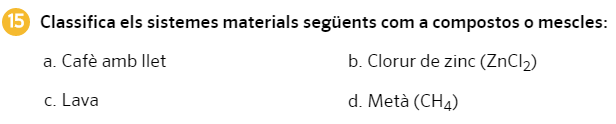 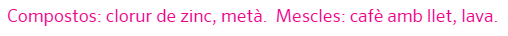 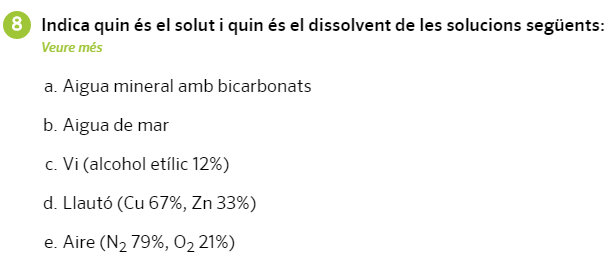 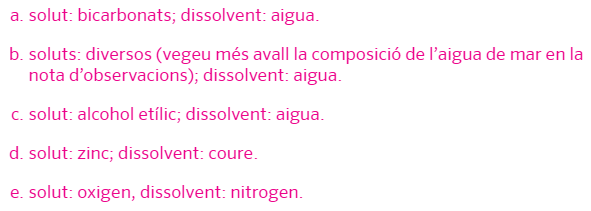 CORRECCIÓ EXERCICIS
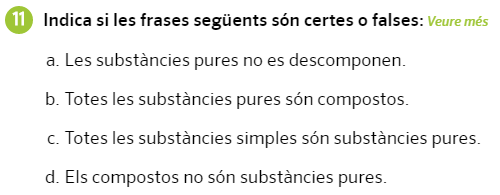 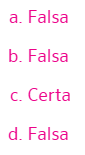 CORRECCIÓ EXERCICIS
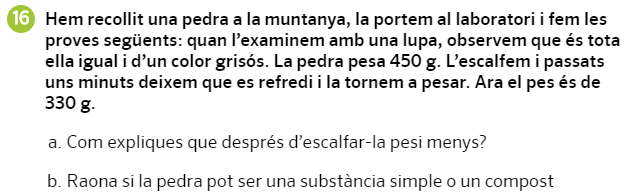 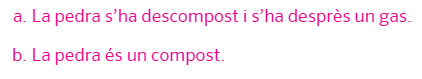 CORRECCIÓ EXERCICIS
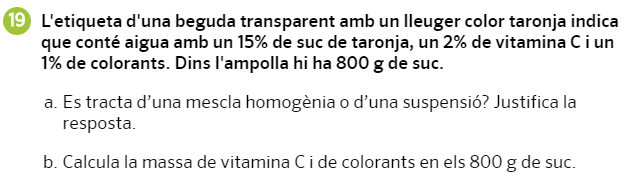 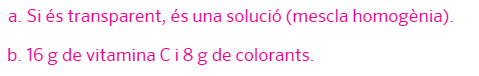